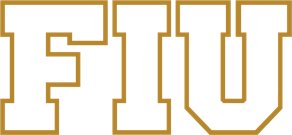 Seminar: Granular Micromechanics Explained
Join us for a Seminar by Dr. Anil Misra on Granular Micromechanics: Bridging Grain Interactions and Micromorphic Continuum Descriptions. All faculty members and students are cordially invited.Location: EC 3665Date: April 16thTime: 11:25 AM - 12:25 PMWe look forward to your participation!






		      Anil Misra, Ph.D., P.E., F. AAAS, F. ASCE, F. EMI, F. AIMBE 
		Chair and Professor, Civil and Environmental Engineering Department
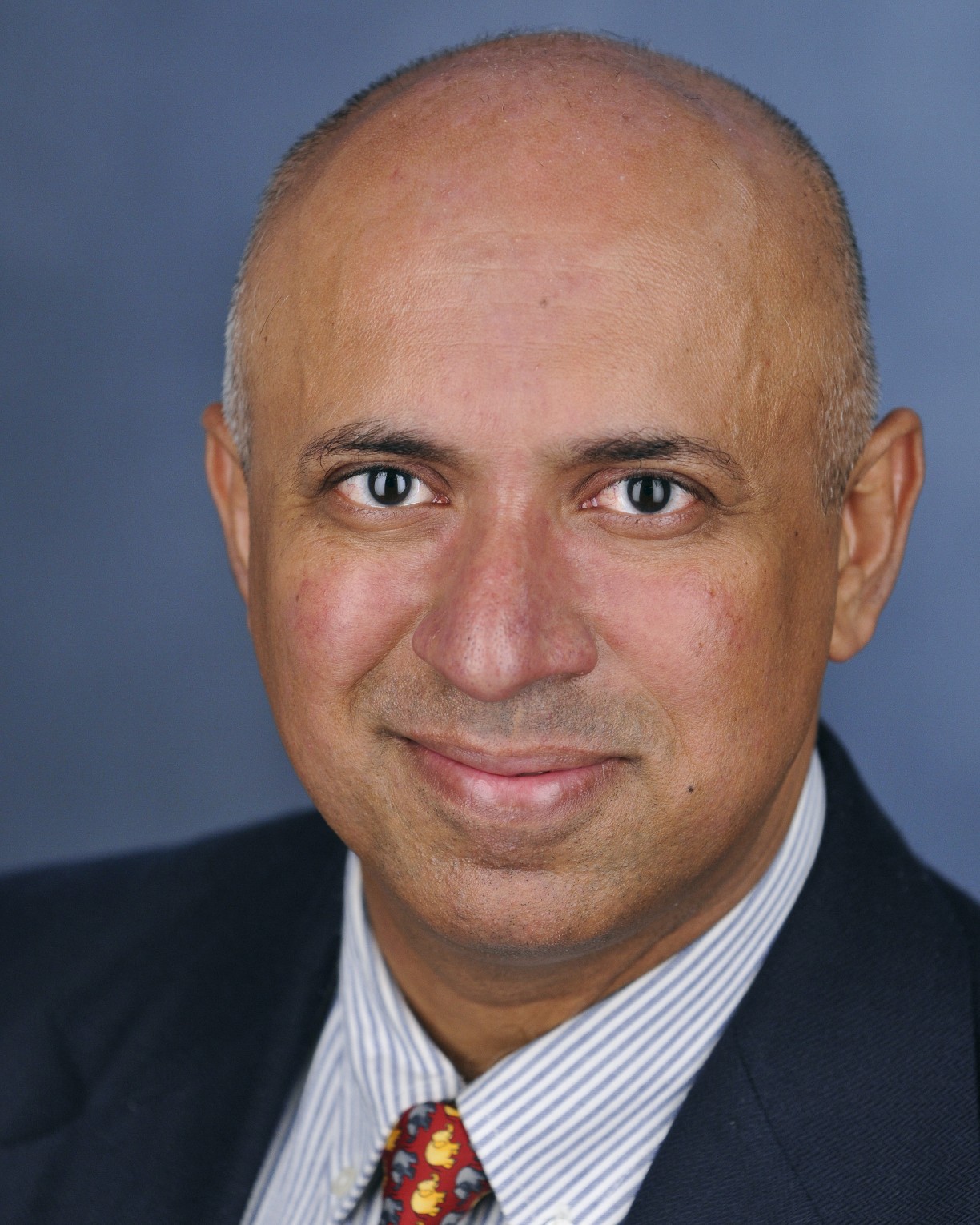